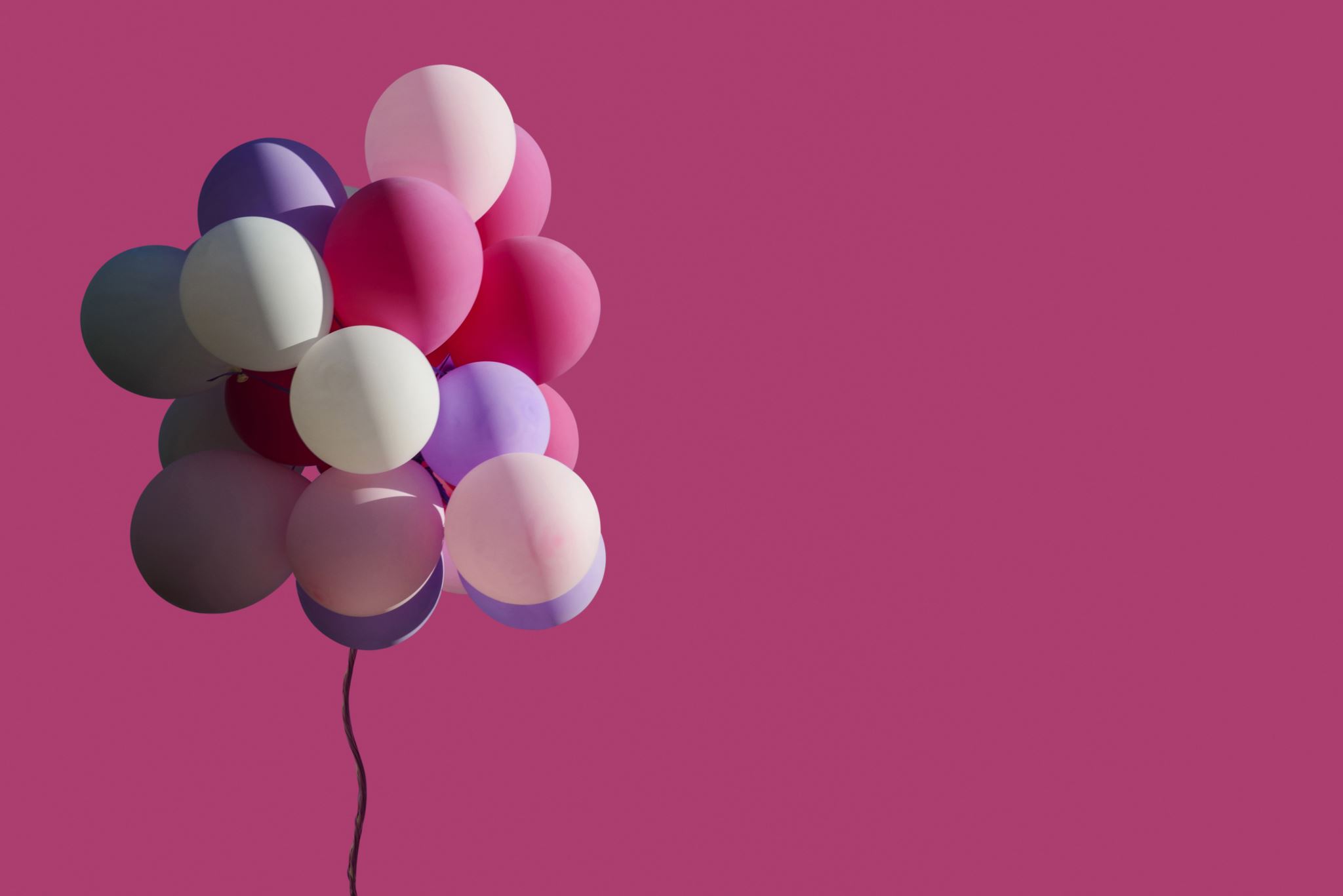 Prof. Elisabeta Minecuta  Sc. 27 Bv
ZOOM de sarbatoare
La mulți ani, copii!
Momentul muzical
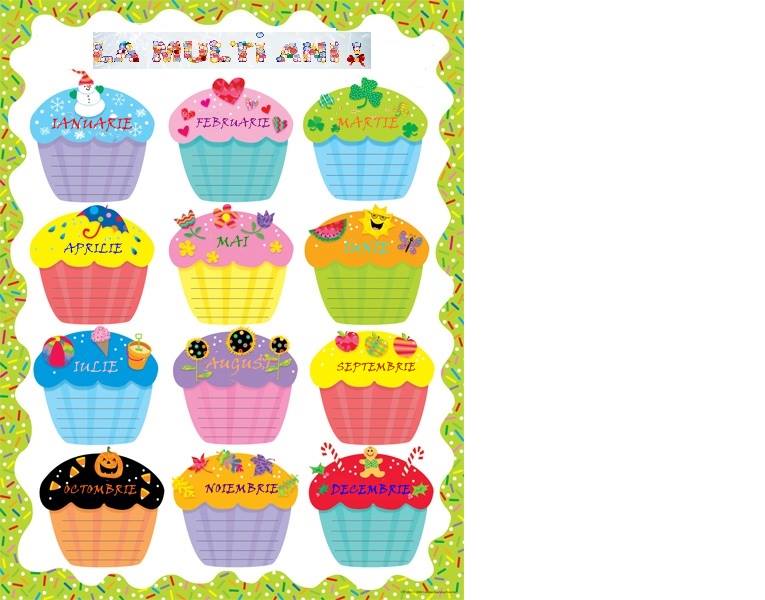 https://www.youtube.com/watch?v=VZjxqxL9v1I
La mulți ani, copii! 
Să ciocnim un pahar în funcție de luna în care ne-am născut.
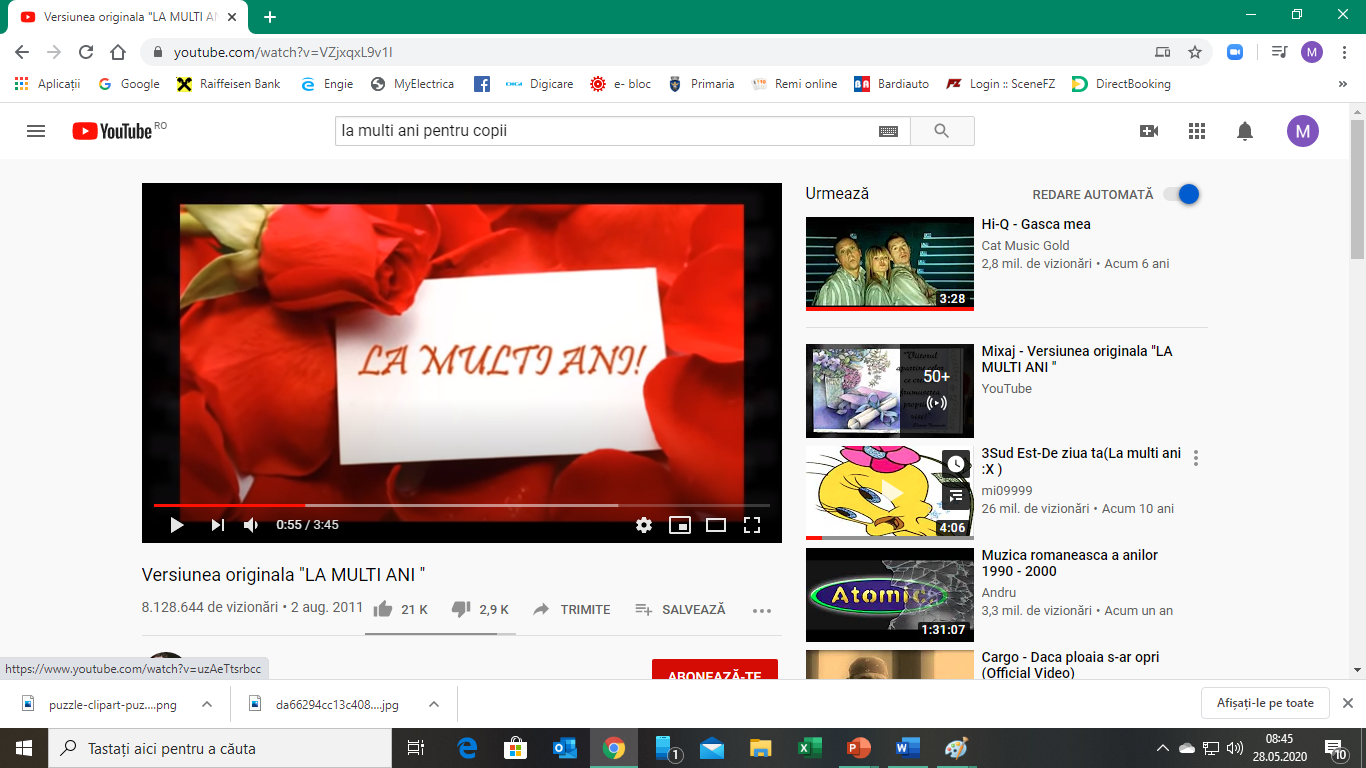 Descopera MESAJUL SECRET!
Pentru fiecare probă rezolvată vei primi o bucată de piesă puzzle cu o literă.
La finalul PETRECERII DE AZI vei descoperi mesajul secret.
Ruleta cu provocari
https://wordwall.net/resource/2340509/ruleta-vesel%C4%83
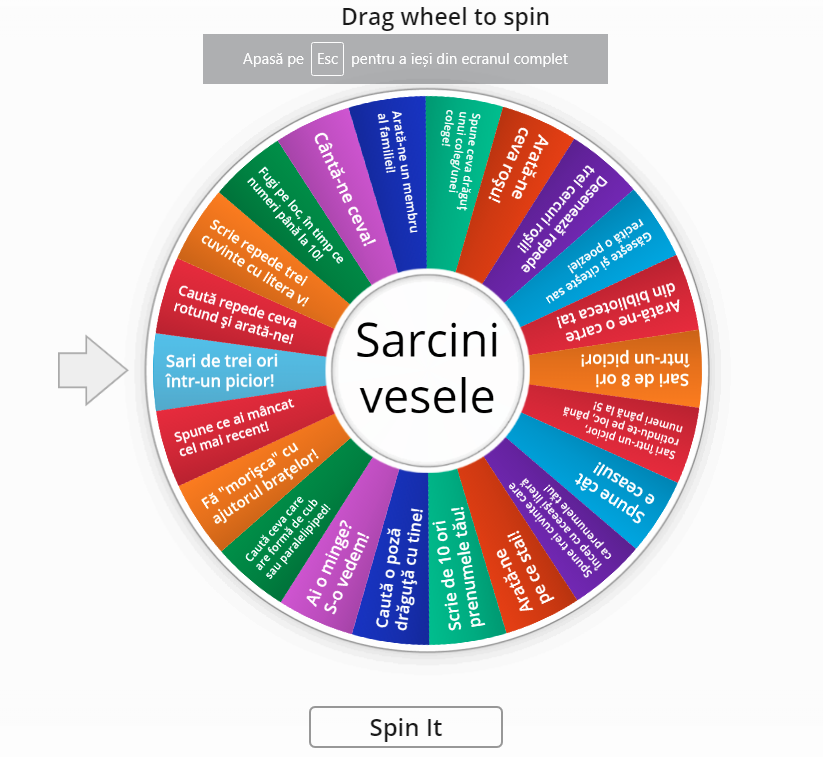 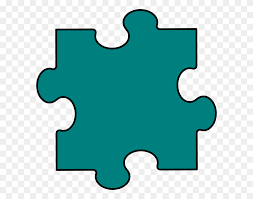 B
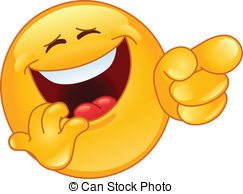 Sa ne amuzam – Exercitii de dictie
O babă bălană mănâncă o banană babană.
Cele cinci sute cincizeci şi cinci de ciuperci ciuruite pentru ciorbă 
Piatra crapă capra, capra crapă piatra. 
Şase saşi în şase saci. Şase sute şaizeci şi şase de saşi în şase sute şaizeci şi şase de saci. 
Domnule Dudău, dă-mi două dude din dudul dumitale de dincolo de drum 
Este pestriţă prepeliţa pestriţă, dar mai pestriţi sunt puii prepeliţei pestriţe. 
Fata fierarului Fănica face fasole frecată fără foc, fiindcă focul face fum.
Un vultur stă pe pisc cu un pix în plisc
Balaban Bălăbănescu bâlbâieşte bâlbâituri bâlbâite pe negândite.
Bucură-te cum s-a bucurat Bucuroaia de bucuria lui Bucurel care s-a întors bucuros de la Bucureşti
Ştiu că ştii că ştiuca-i ştiucă, 
  Dar mai ştiu că ştiuca-i peşte
  Şi că ştiuca se mănâncă, 
  Şi că ştiuca se prăjeşte.
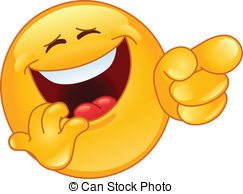 https://www.dictie.ro/exercitii-de-dictie-pentru-copii-tema-21/
Șoricelul smotocit a șutit un biscuit.
Leul lăudat lipește abțibilduri lucioase.
Vărsătorul varsă cerneală cerșită de la un cerșetor cernit.
Teo topește tablele țiglelor din Tulcea.
Caut un căutător de căutătoare așa cum o căutătoare caută un căutător căutat.
Croitorul croitorește o croială croită pe croiul croitoresei.
Porcușorul pritocea protopopicesc o popică pitică.
Șase ore, șase zile, șase sași, șase pastile.
O gogonea gonea o altă gogonea gonită de altundeva.
Adora adora o adorabilă actriță adorată de Adi.
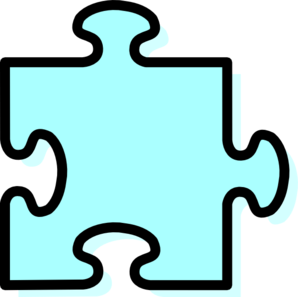 I
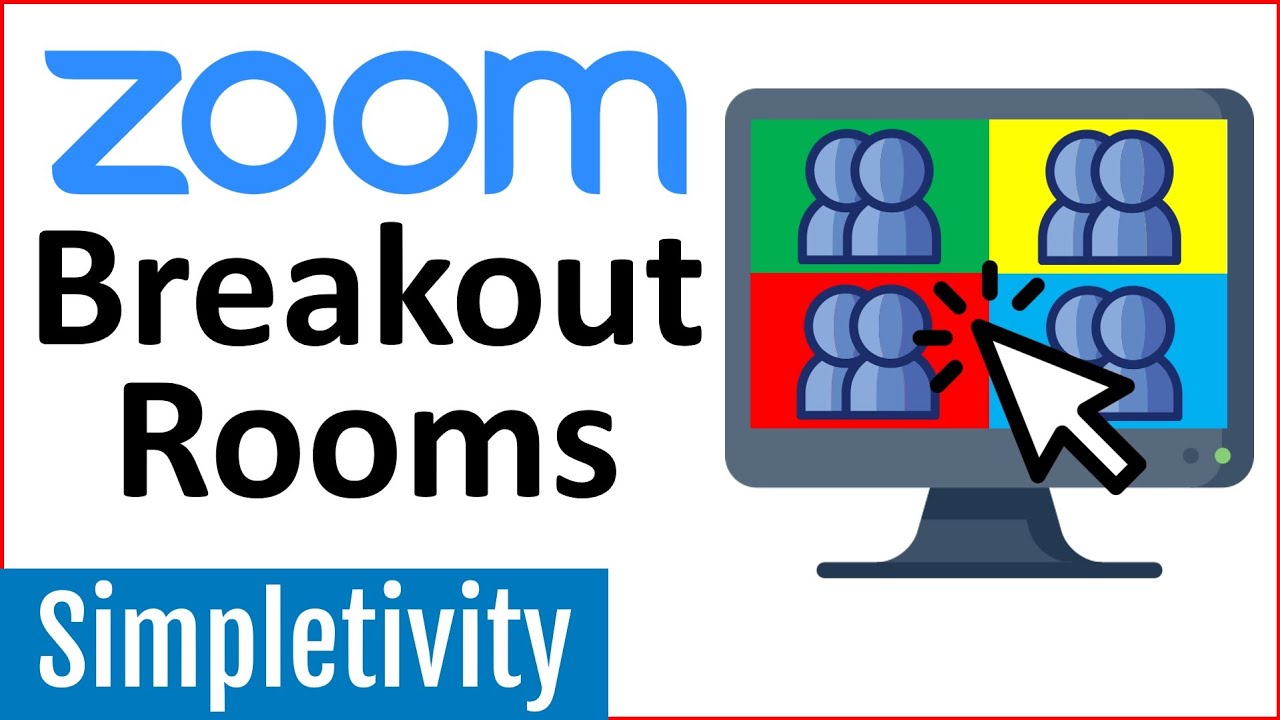 Sa lucram în echipe # 1
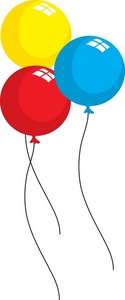 COPILĂRIE
Găsește cât mai multe rime pentru cuvintele scrise pe baloane.
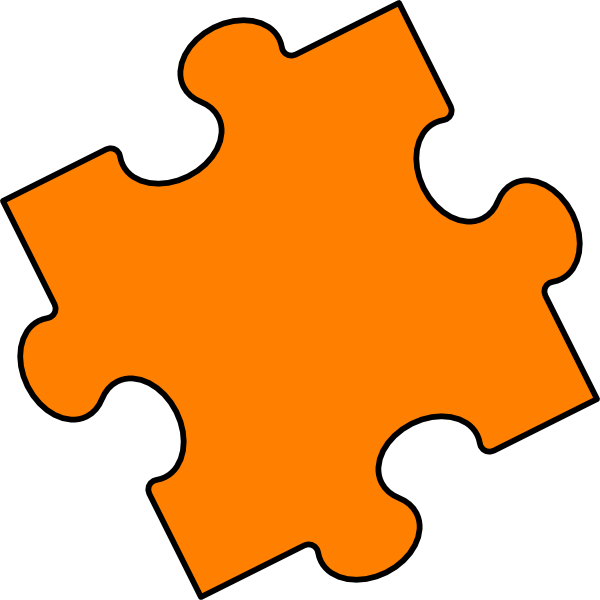 VACANȚĂ
E
BALOANE
Sa lucram în echipe # 2
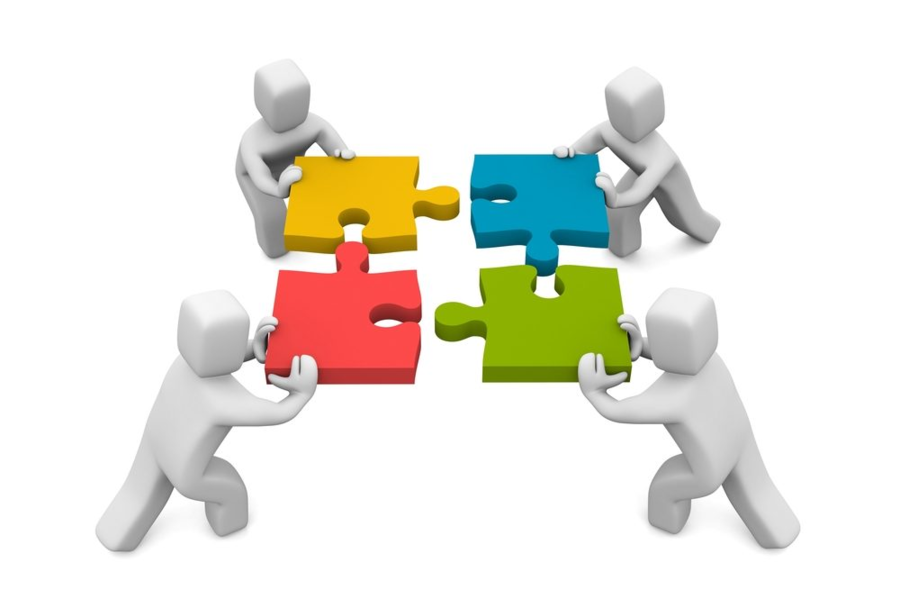 Găsiți cât mai multe lucruri în comun pe care le aveți cu colegii din echipă!
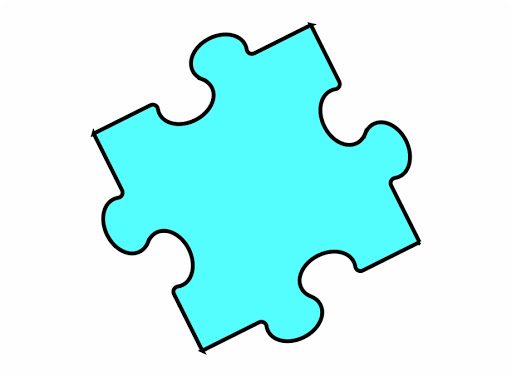 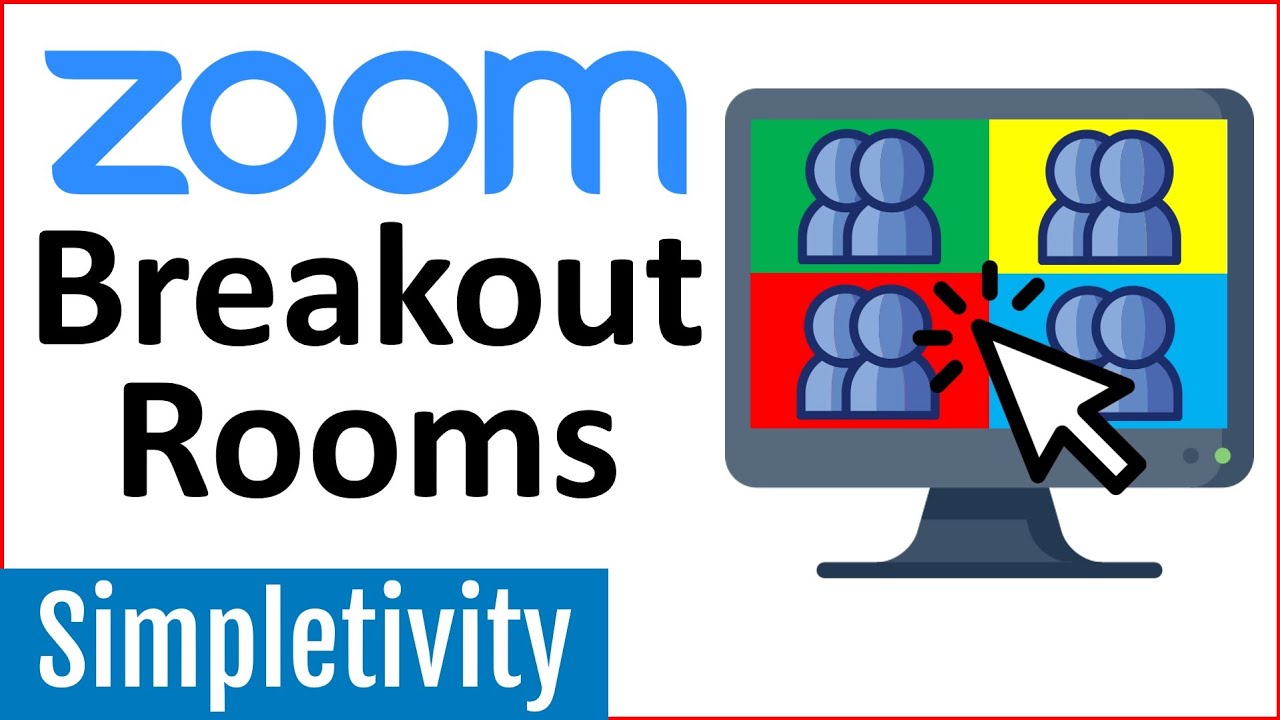 I
MOMENTUL DE CREATIVITATE pe melodia preferata PRIETENIA- 3 SUD-ESThttps://www.youtube.com/watch?v=-g_O0cKgtBk
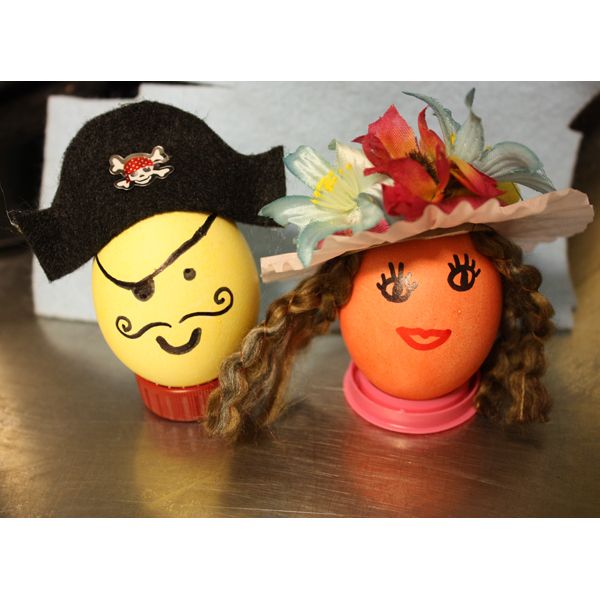 Transformă oul fiert într-un PERSONAJ. Gândește-te la un nume și la ce destin va avea...
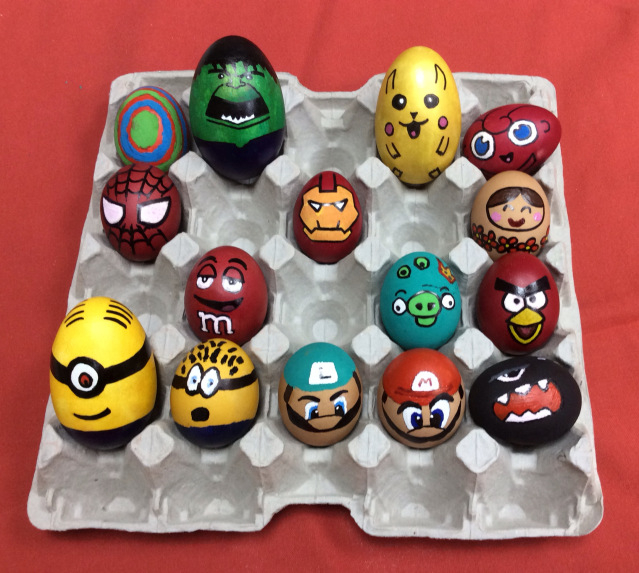 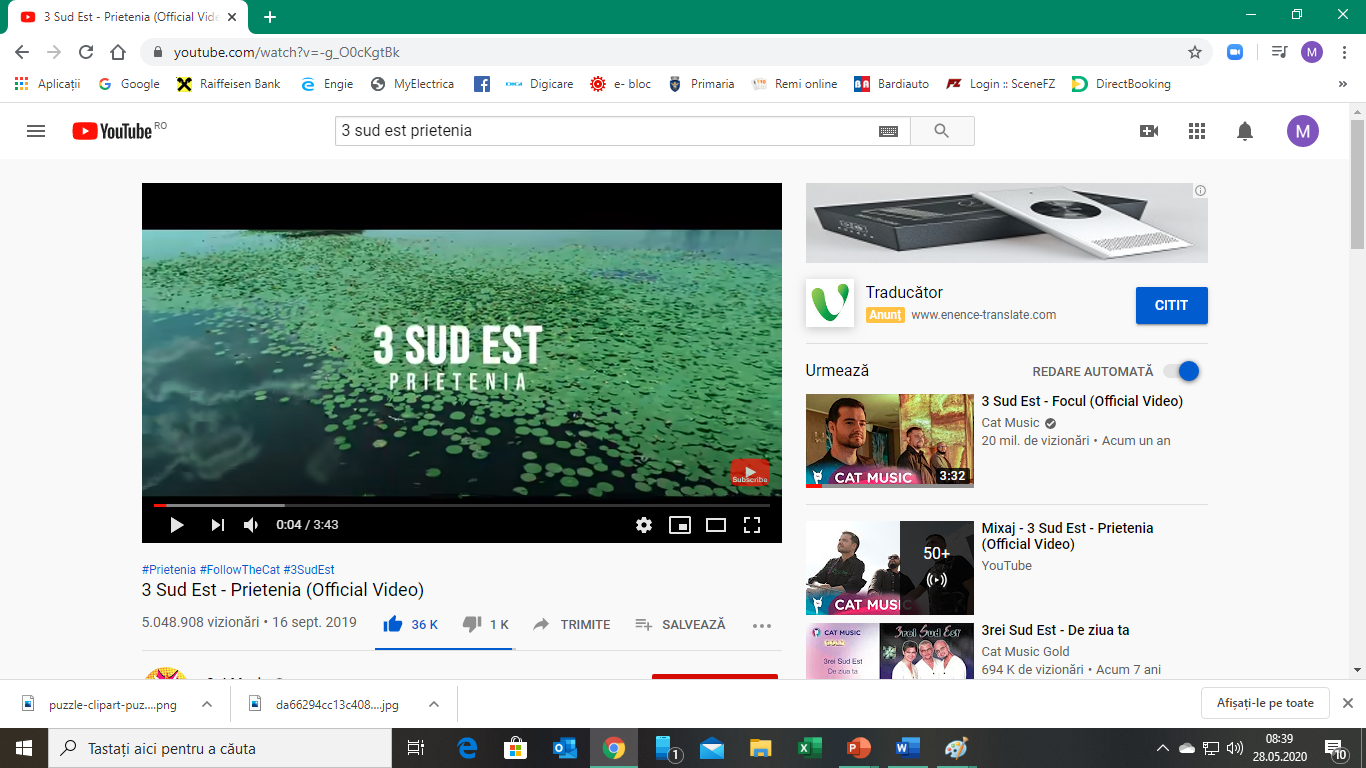 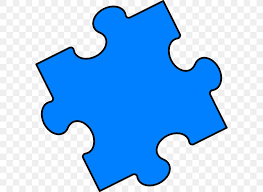 F
Test de REZISTENTA
Cât timp poți sta cu lingura și oul fiert în gură?
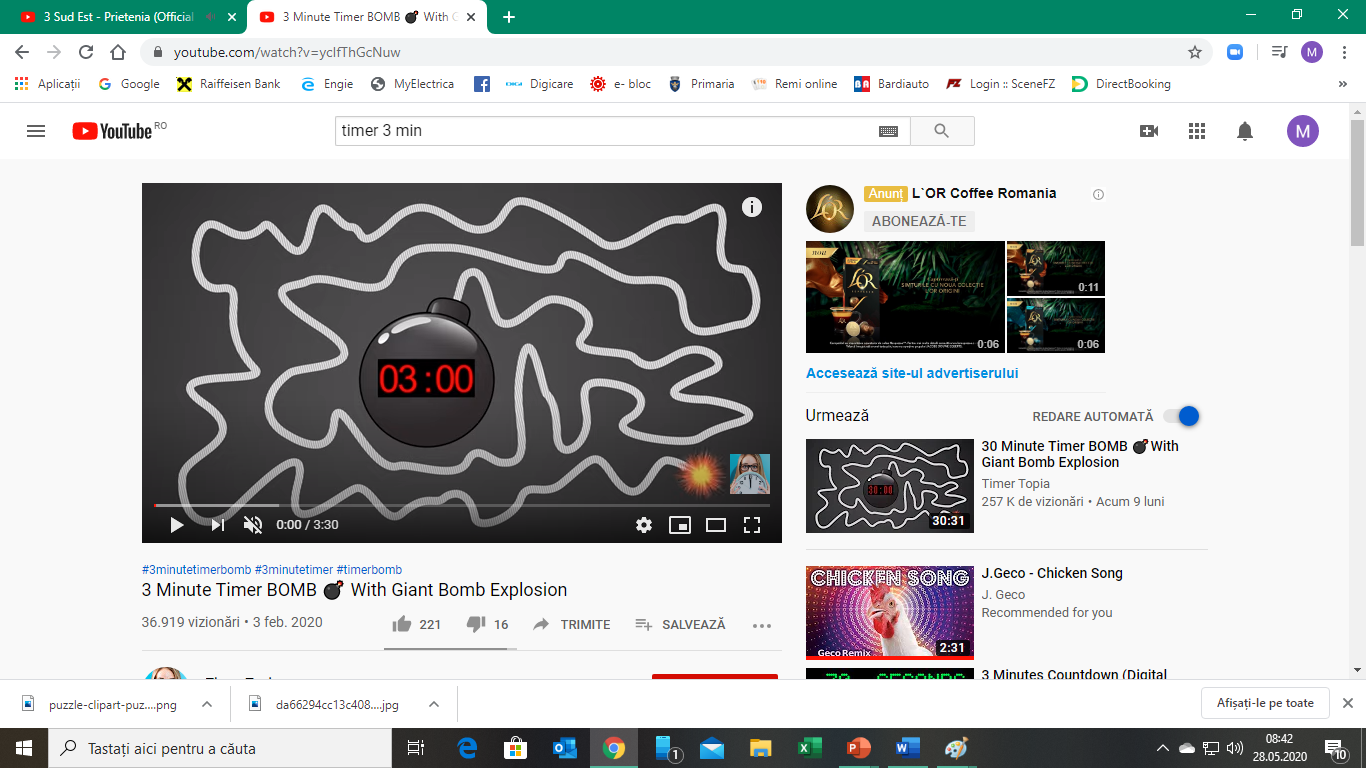 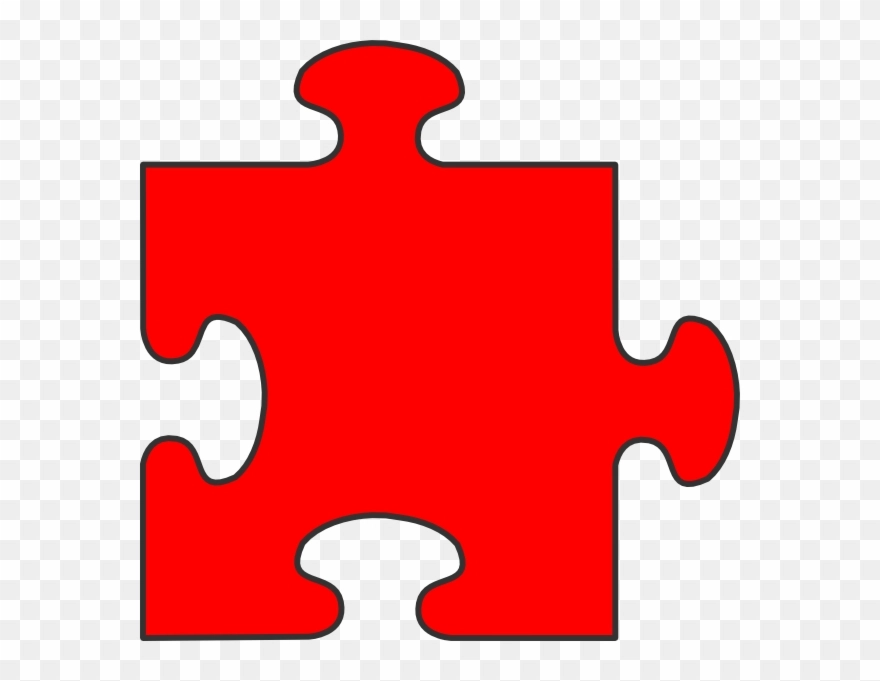 A
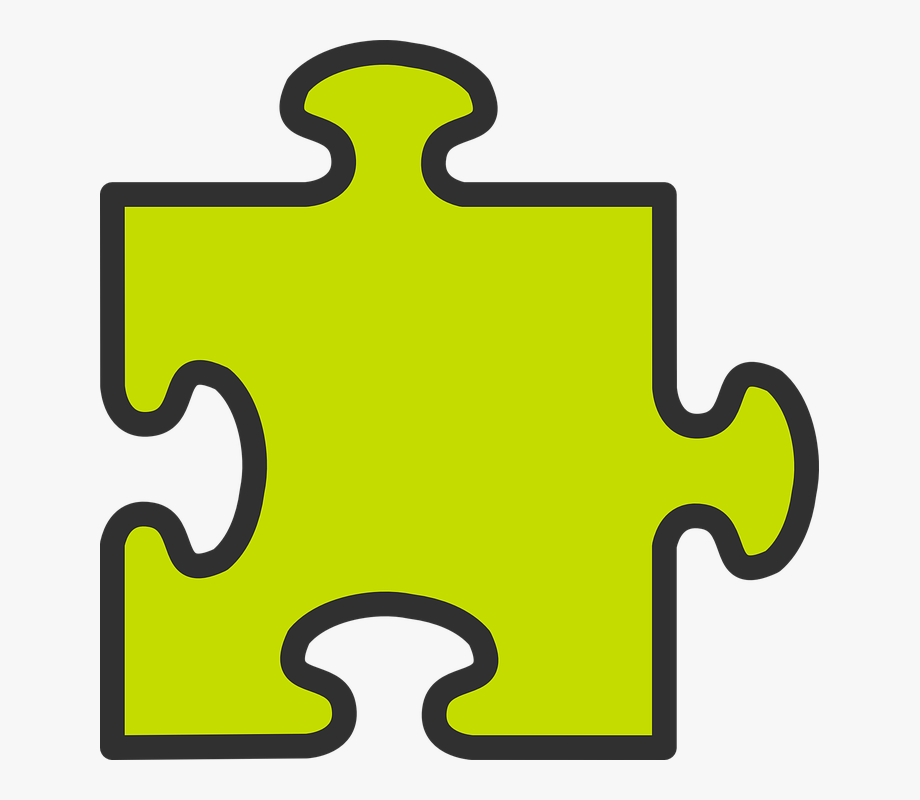 Test de atentie
V
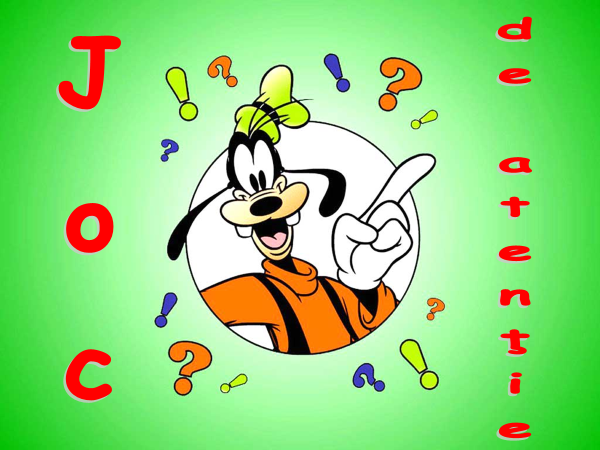 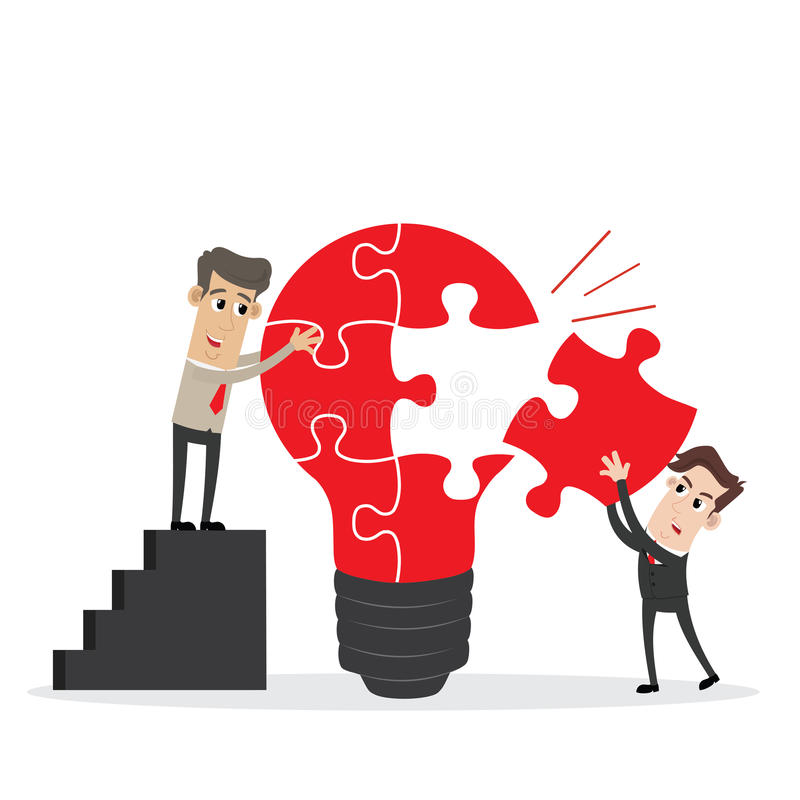 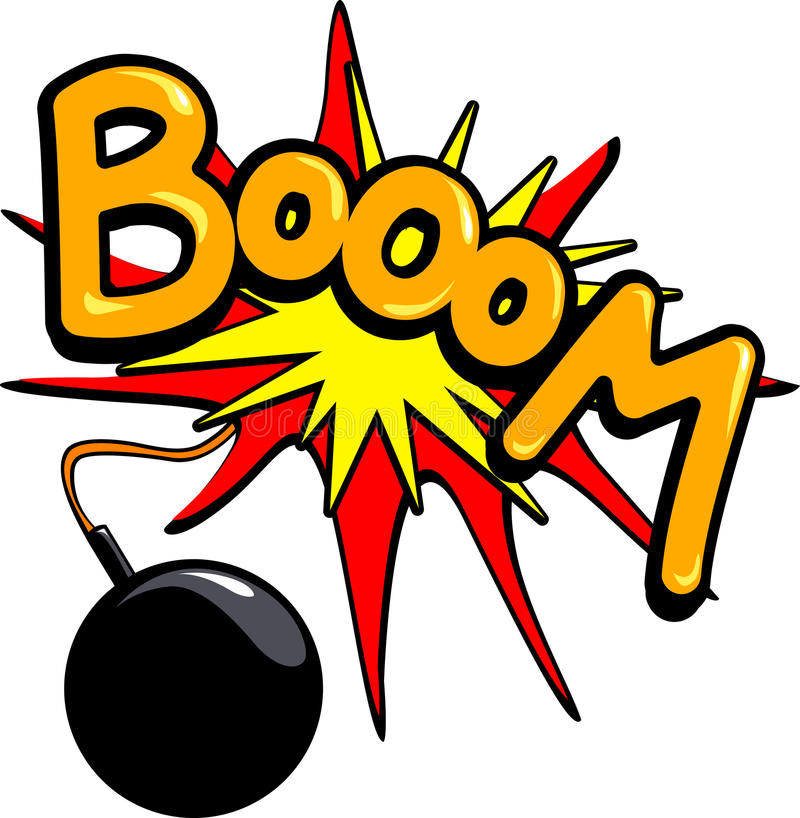 N
Nu vor fi bombardamente ci 
EXPLOZII DE ... TALENTE!
https://www.youtube.com/watch?v=NsHfy_Mo338
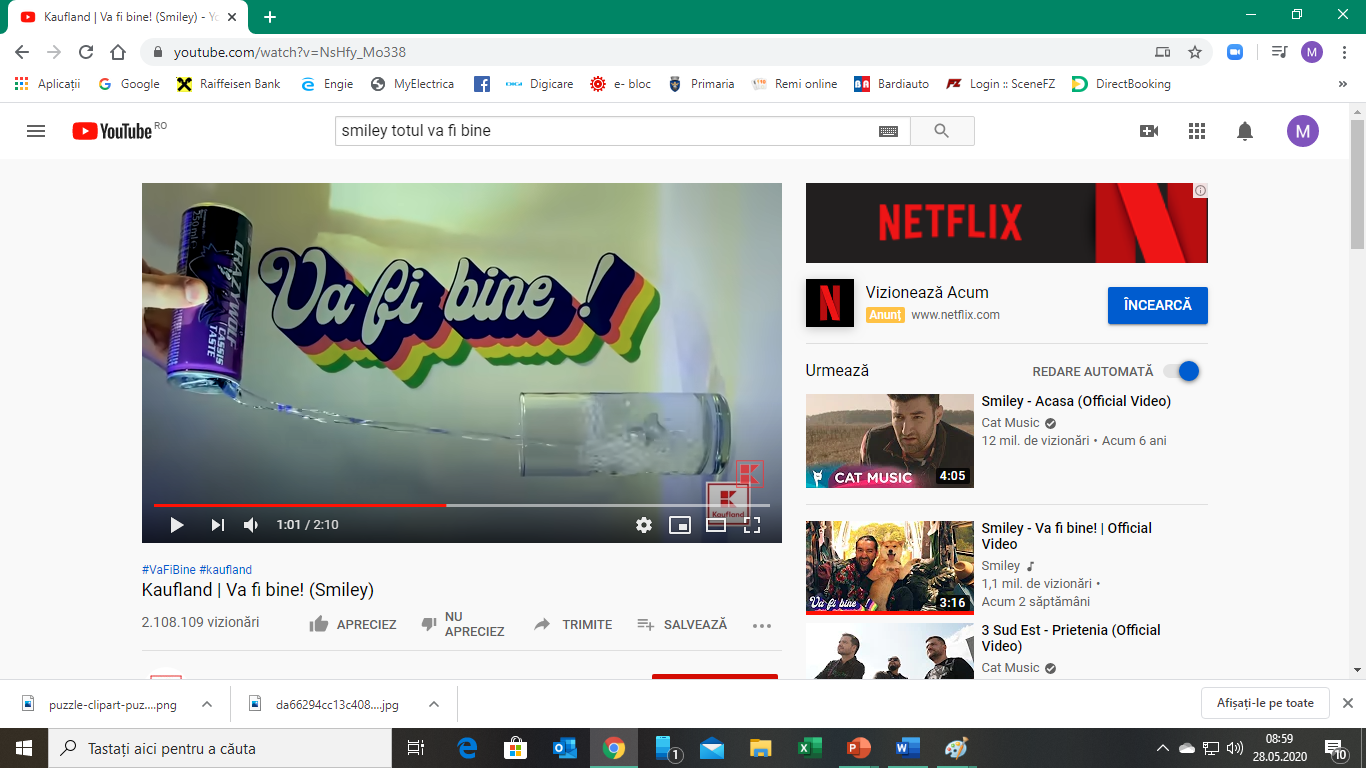